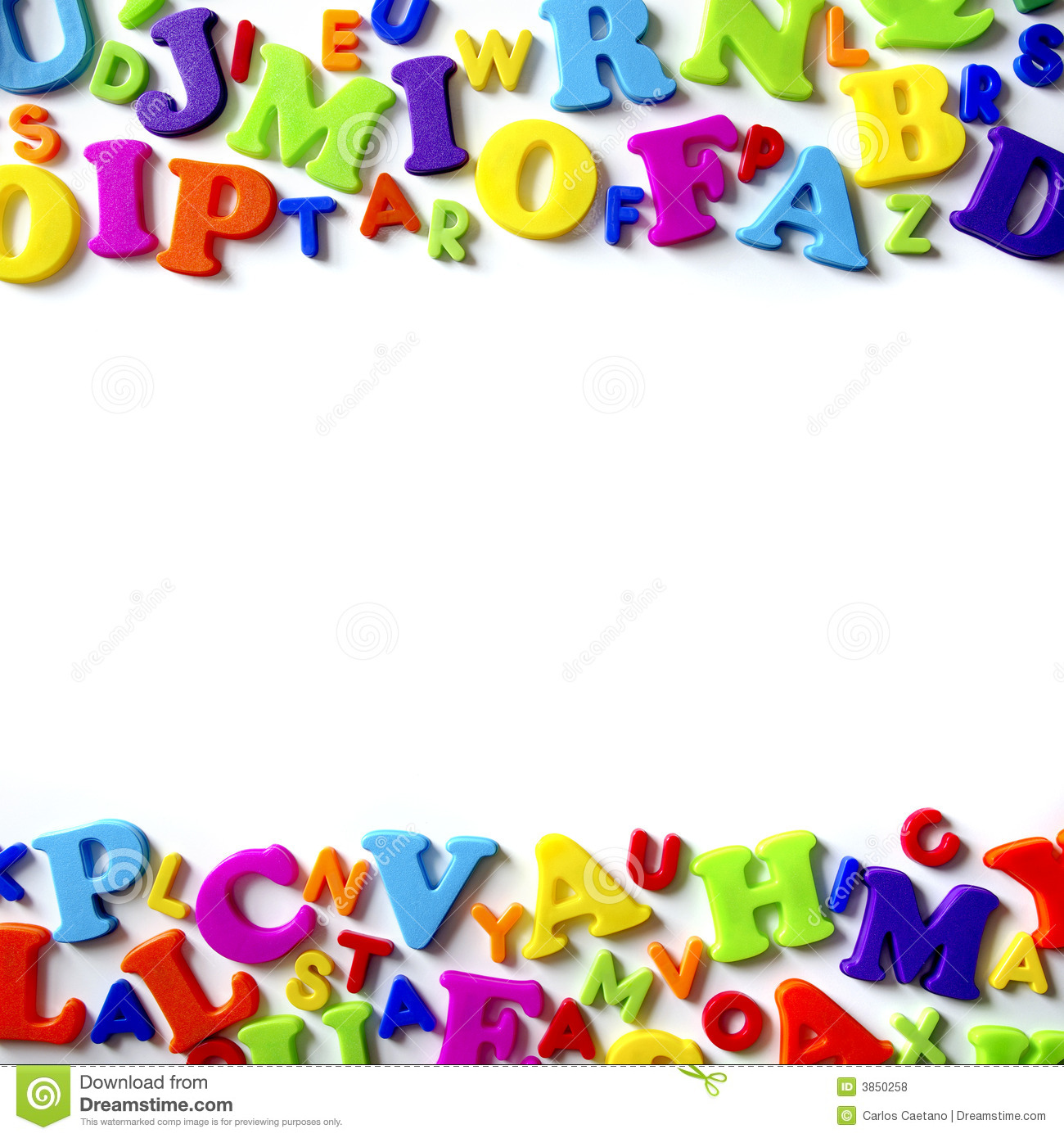 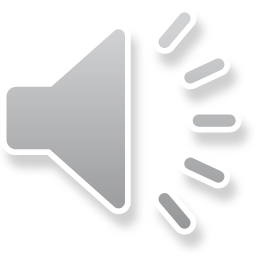 Phase 3 Phonics
New sounds
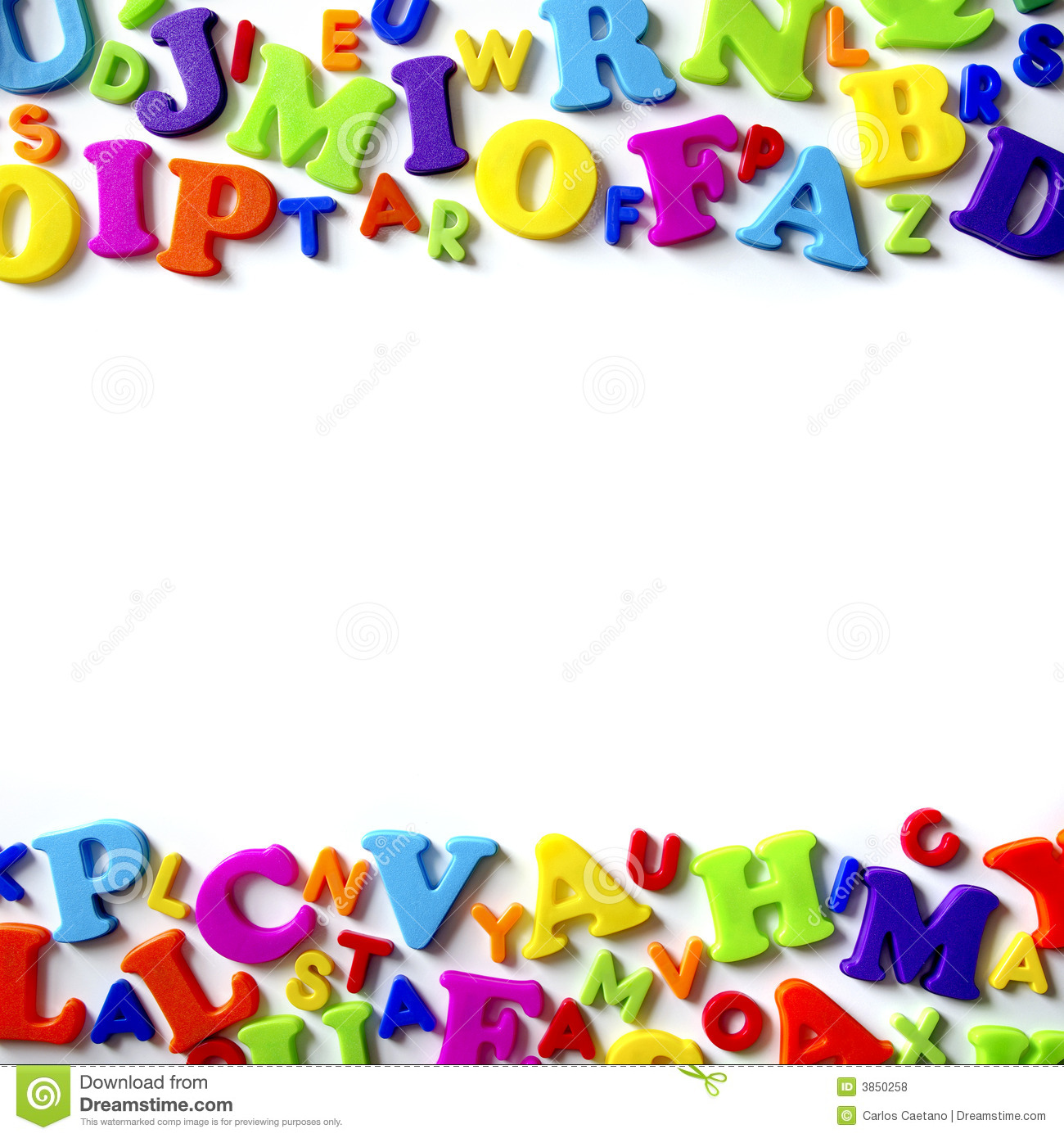 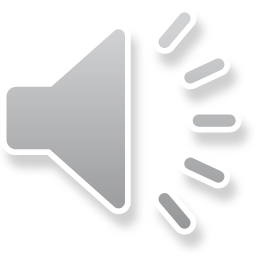 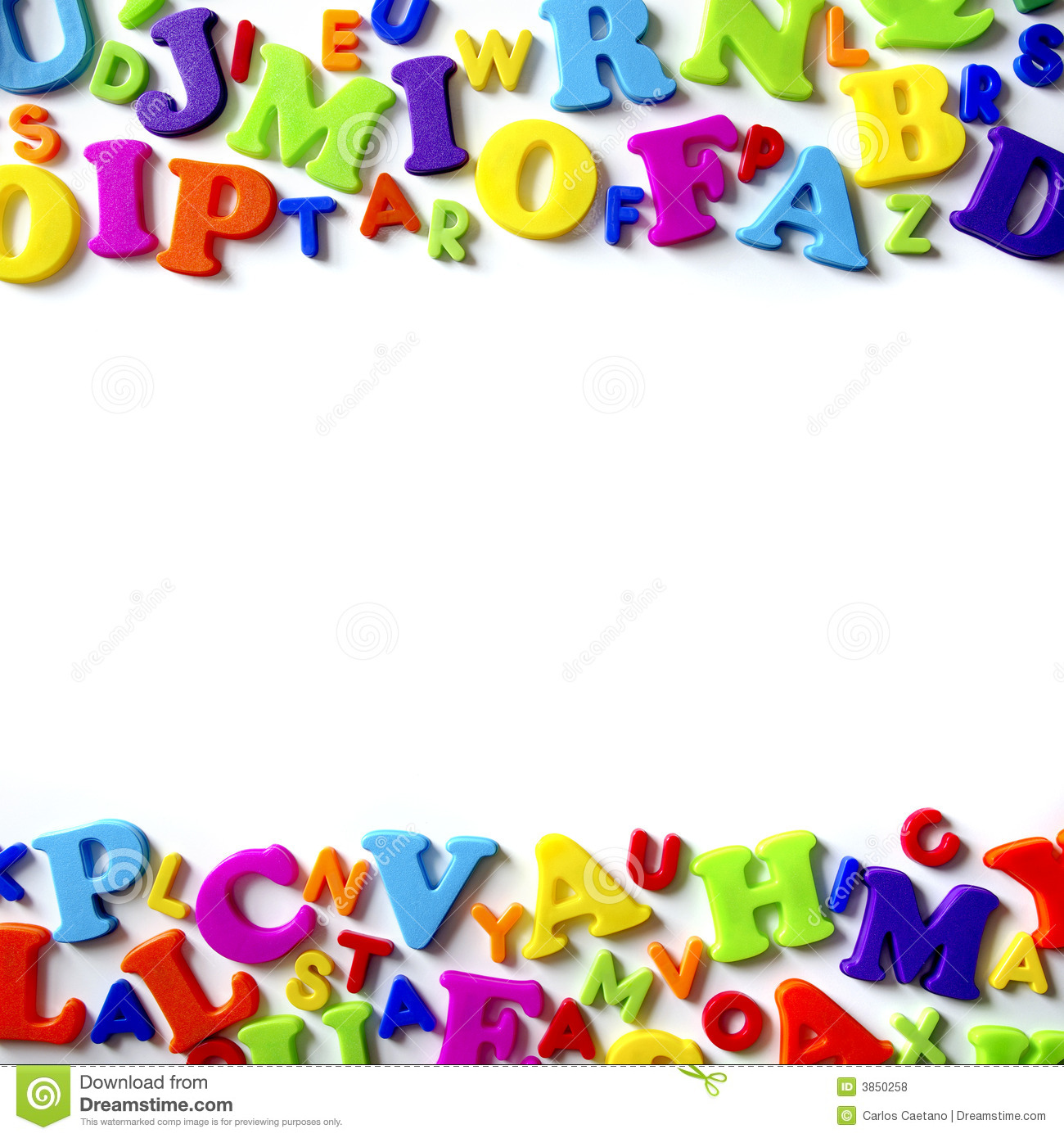 Phase 3 sounds covered
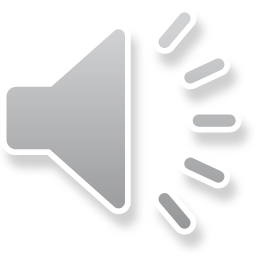 v  w  x  z  zz  qu

Say each of the sounds
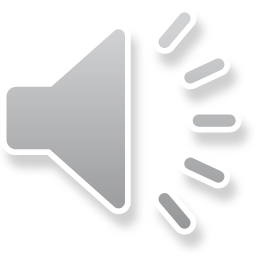 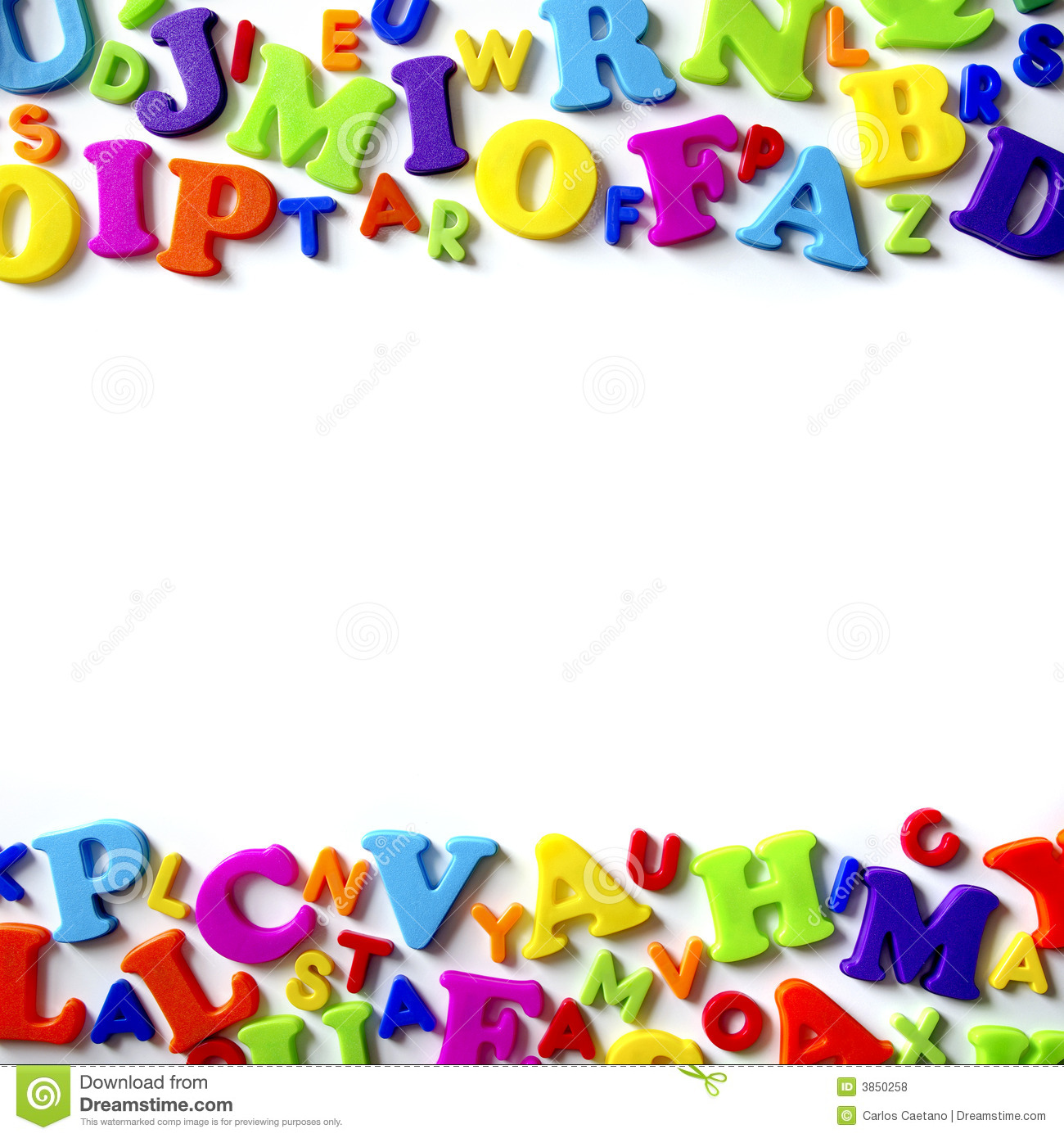 Monday 25th January 2020L.I. To learn new sound patterns
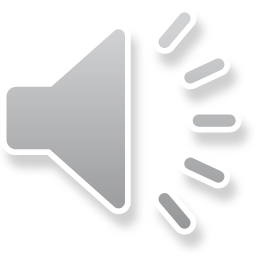 ch	
Can you think of any words that start with or have the ch sound in them?
C and H together make ch
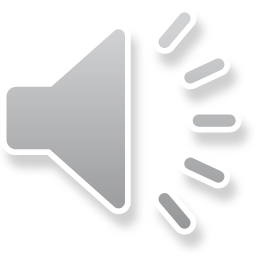 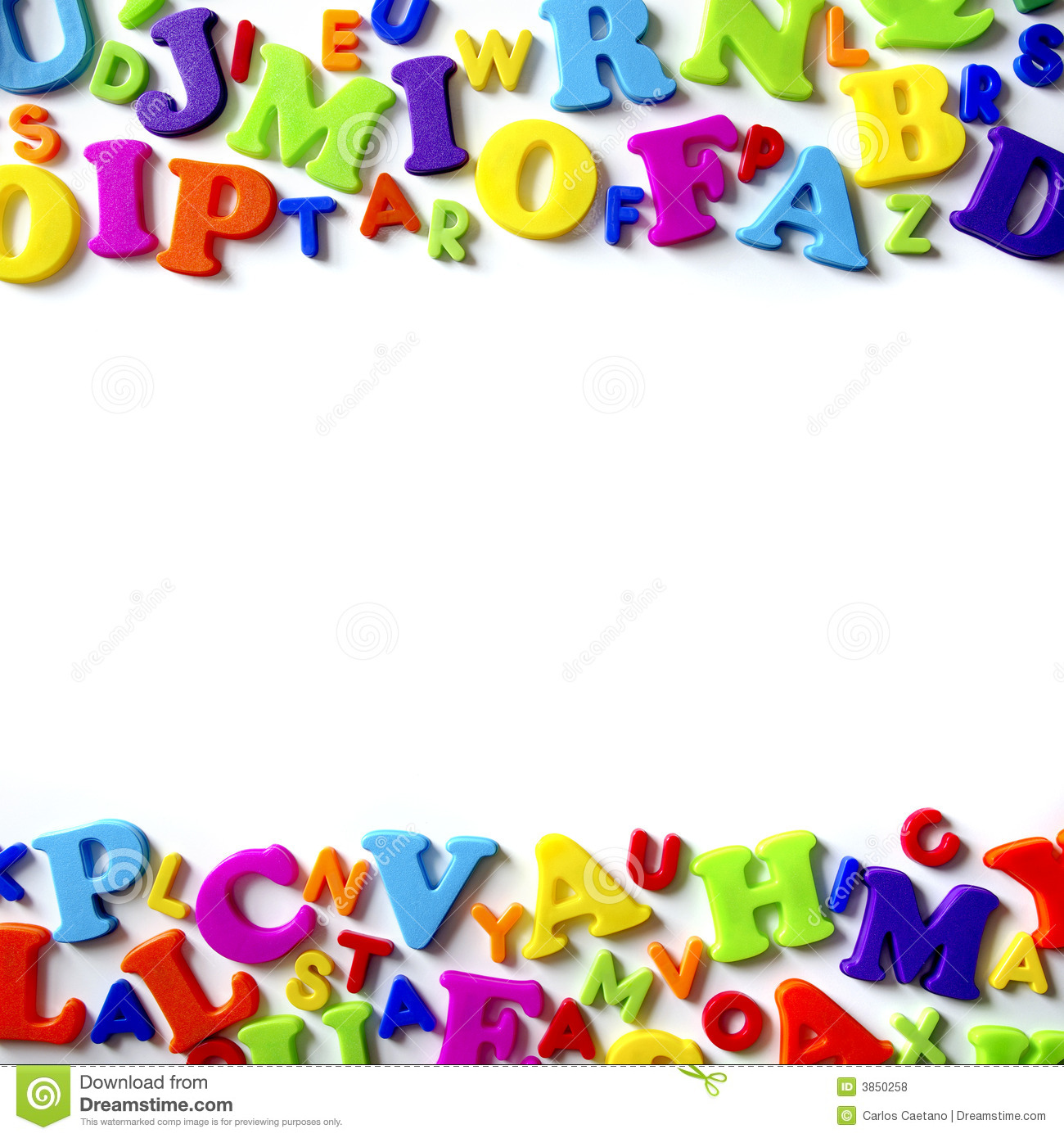 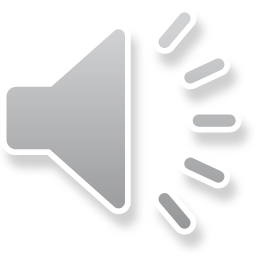 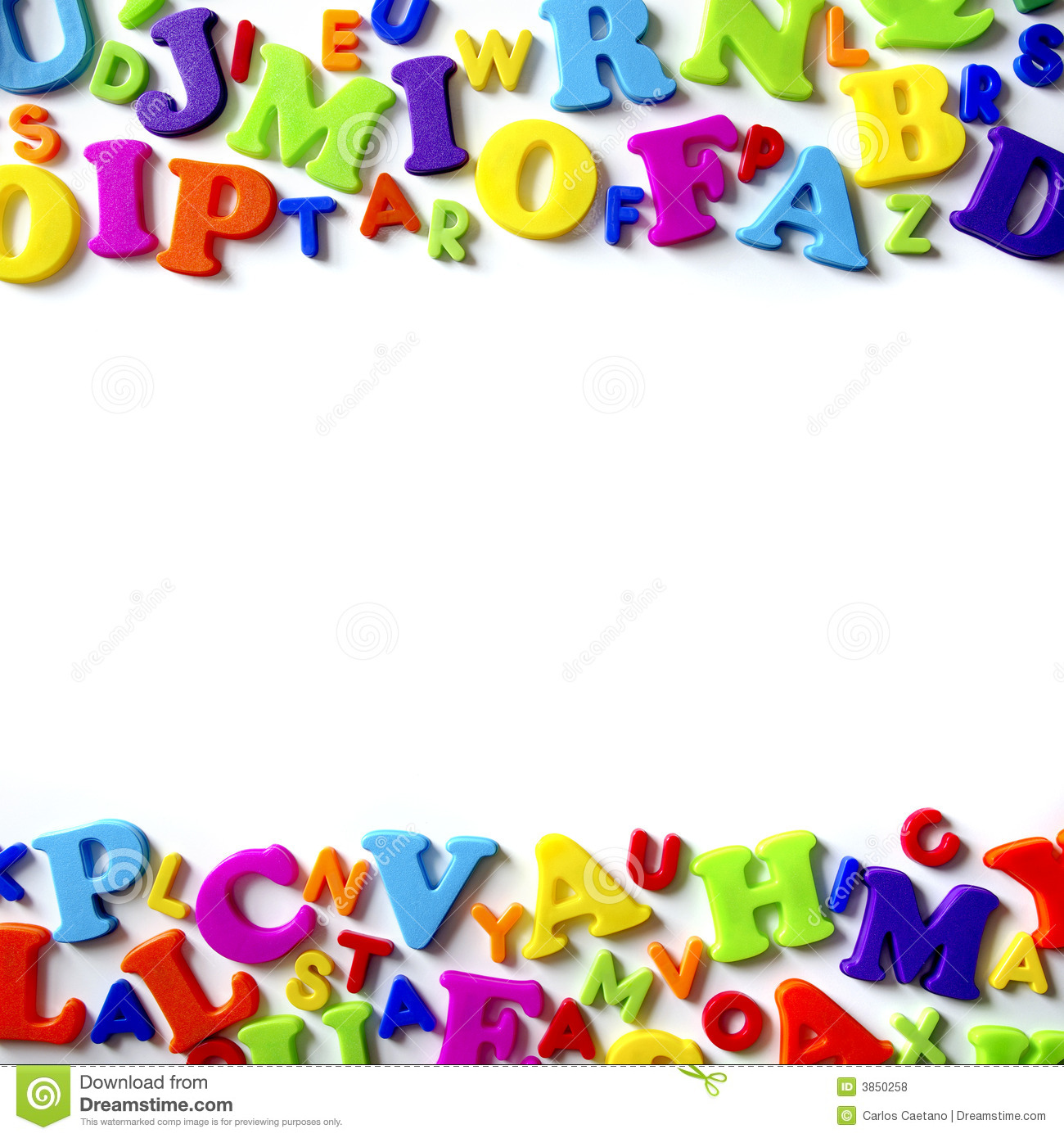 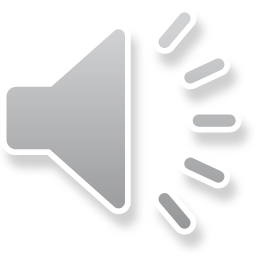 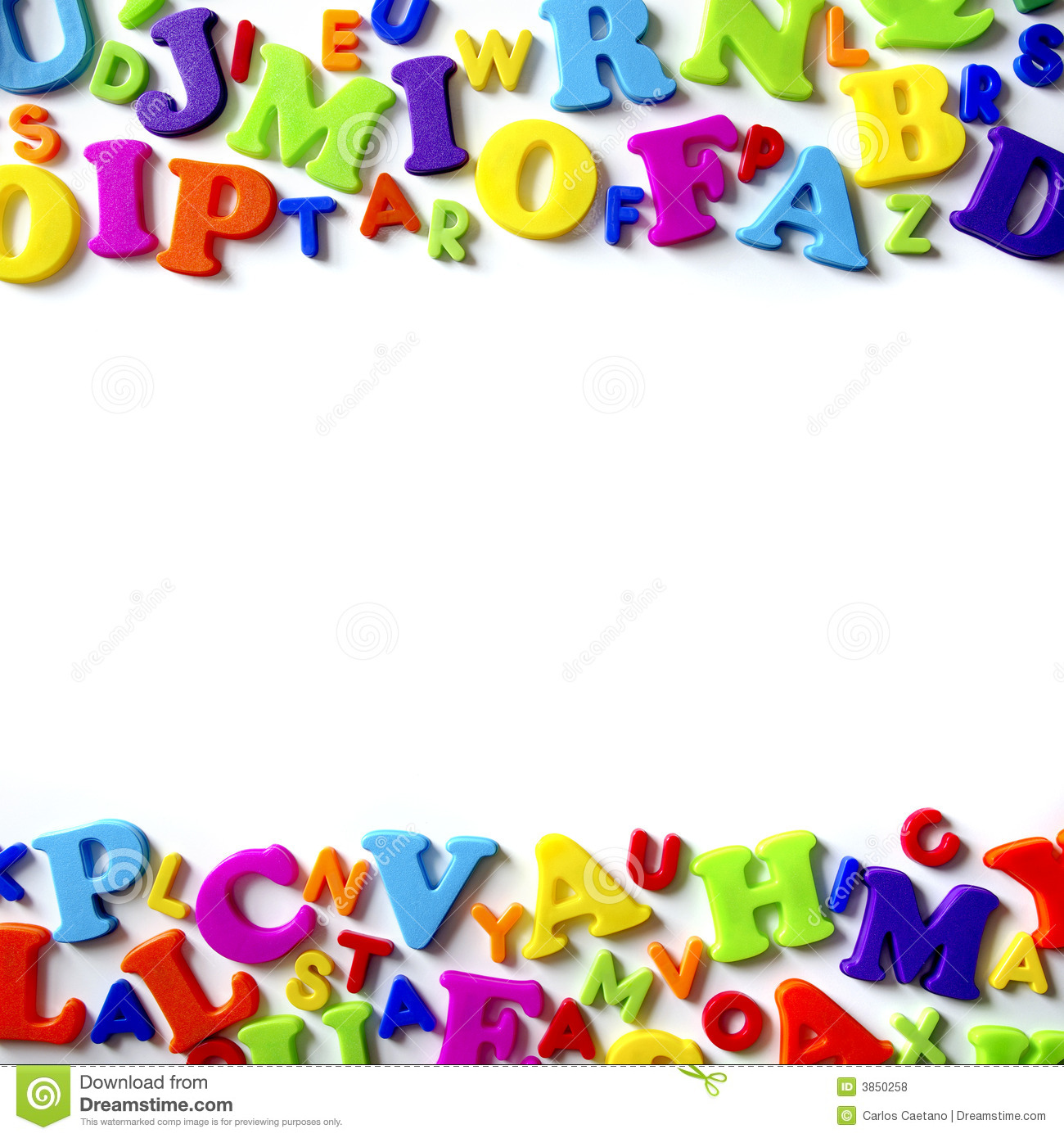 Did you think of any of these?
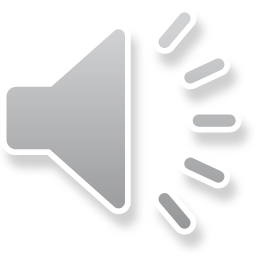 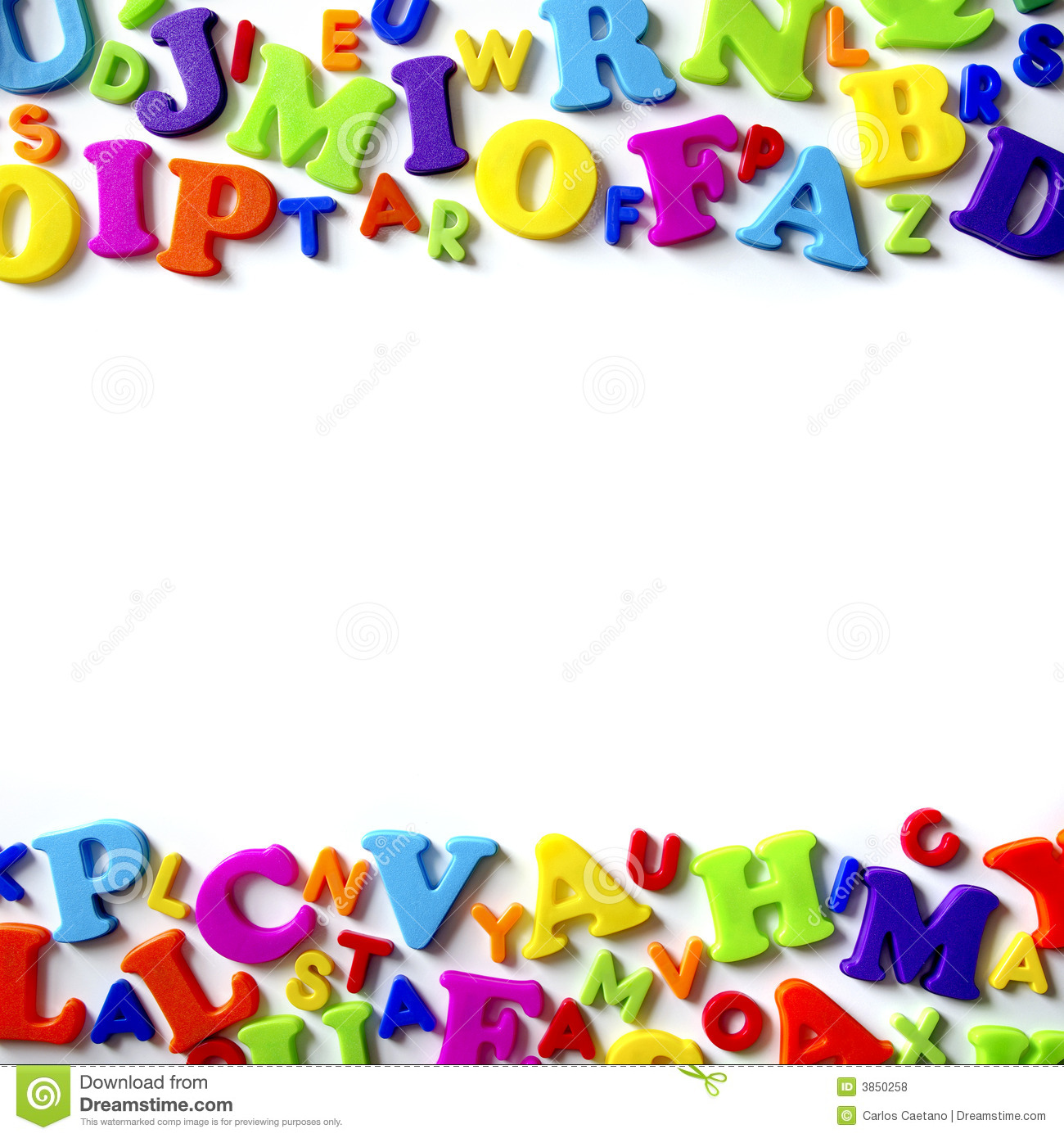 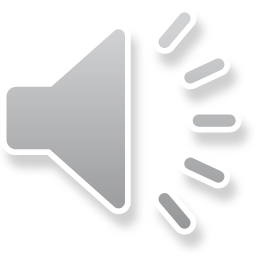 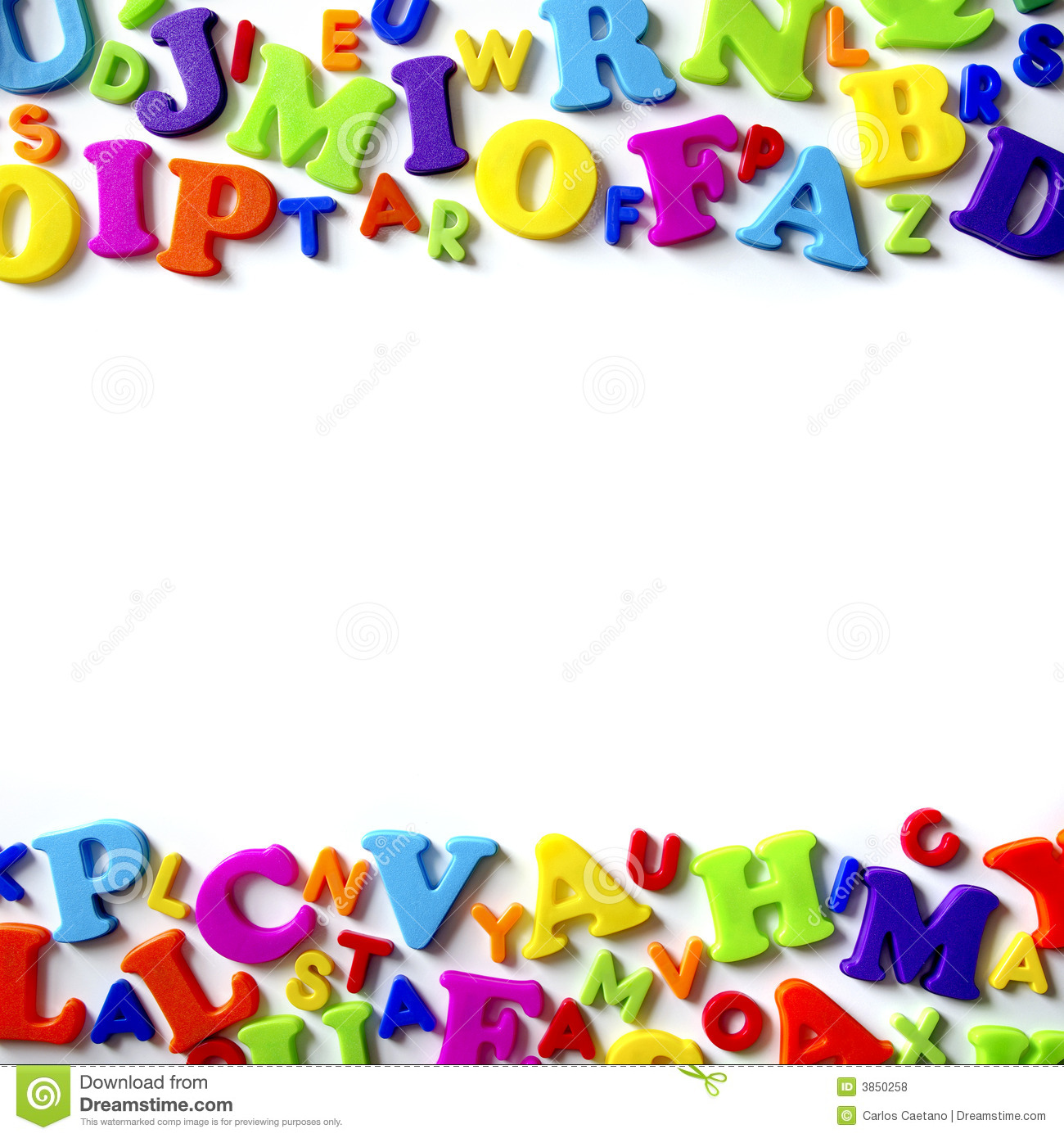 ch words
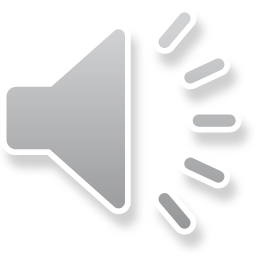 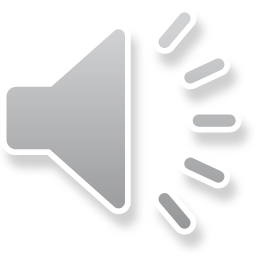 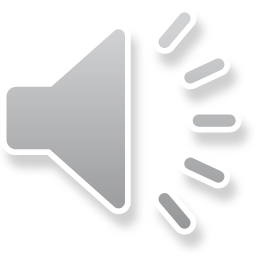 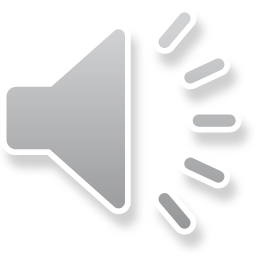 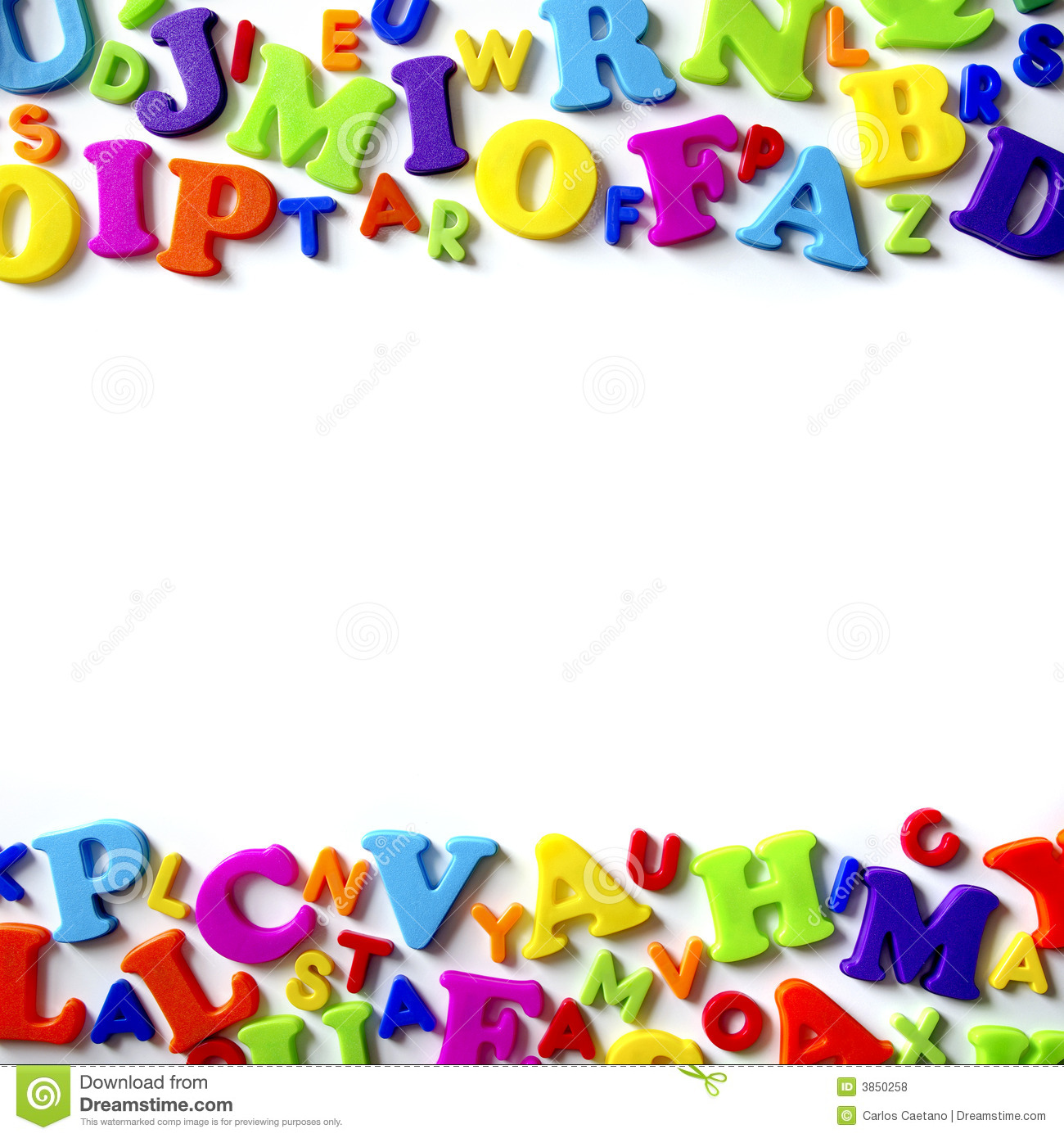 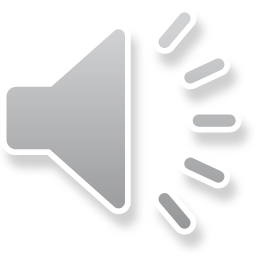 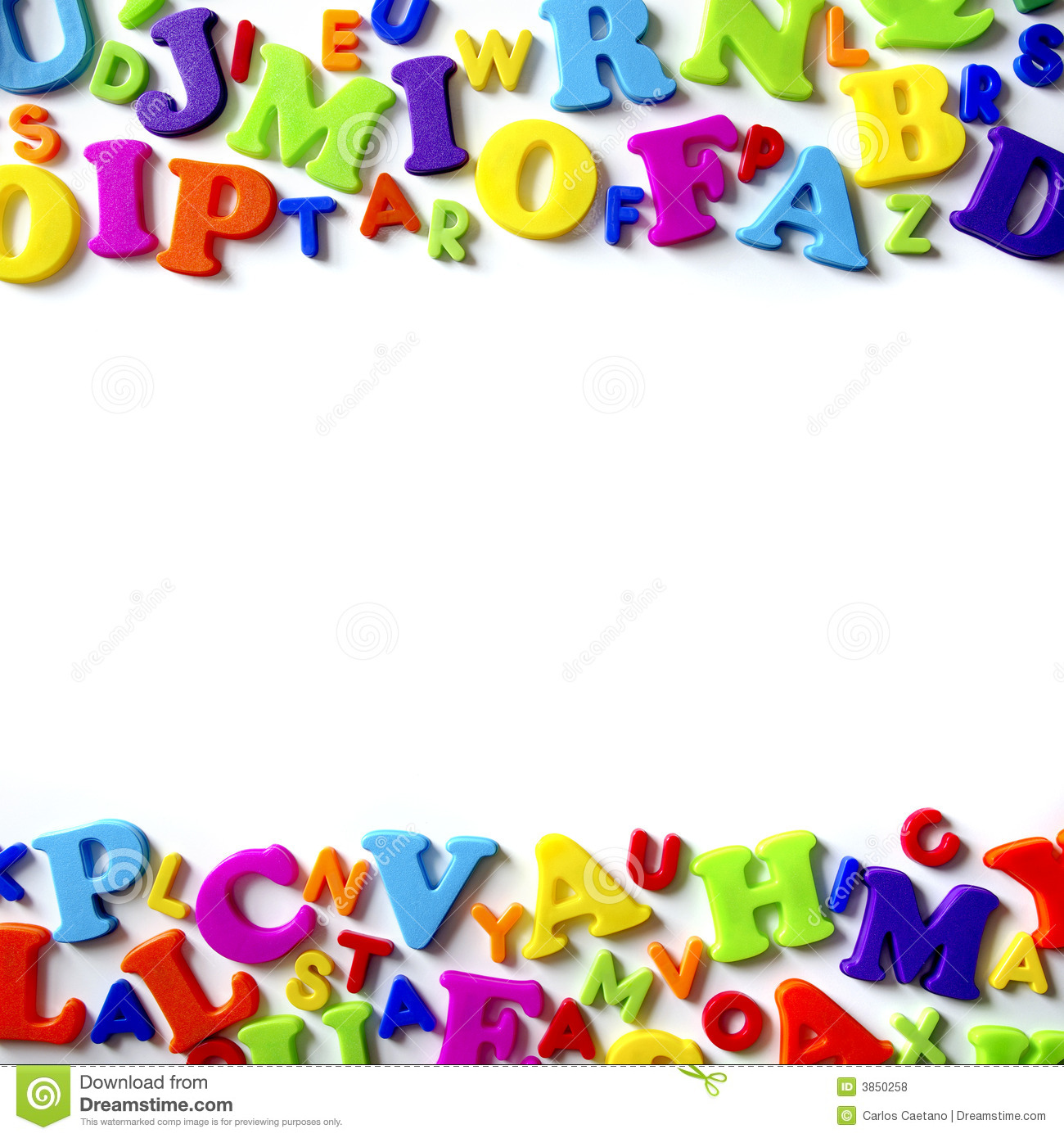 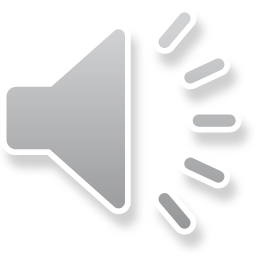 Monday 25th January 2020
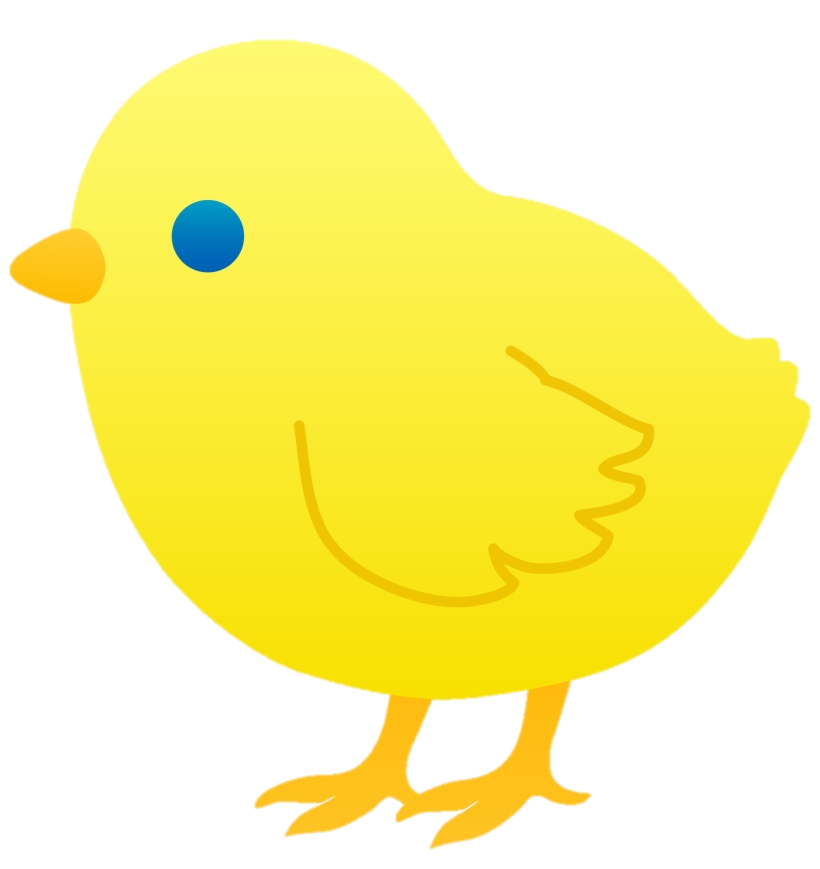 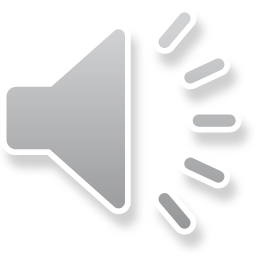 chick
ch
ch
ch
ch
chick
chick
church
church
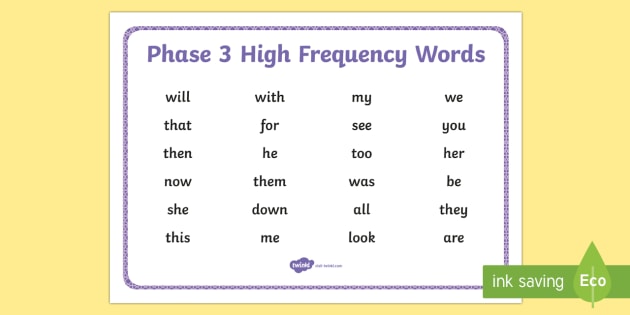 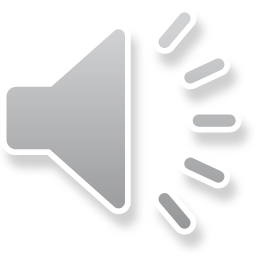 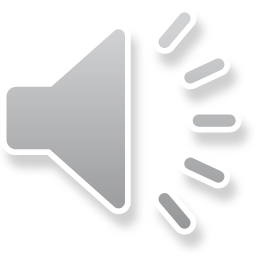 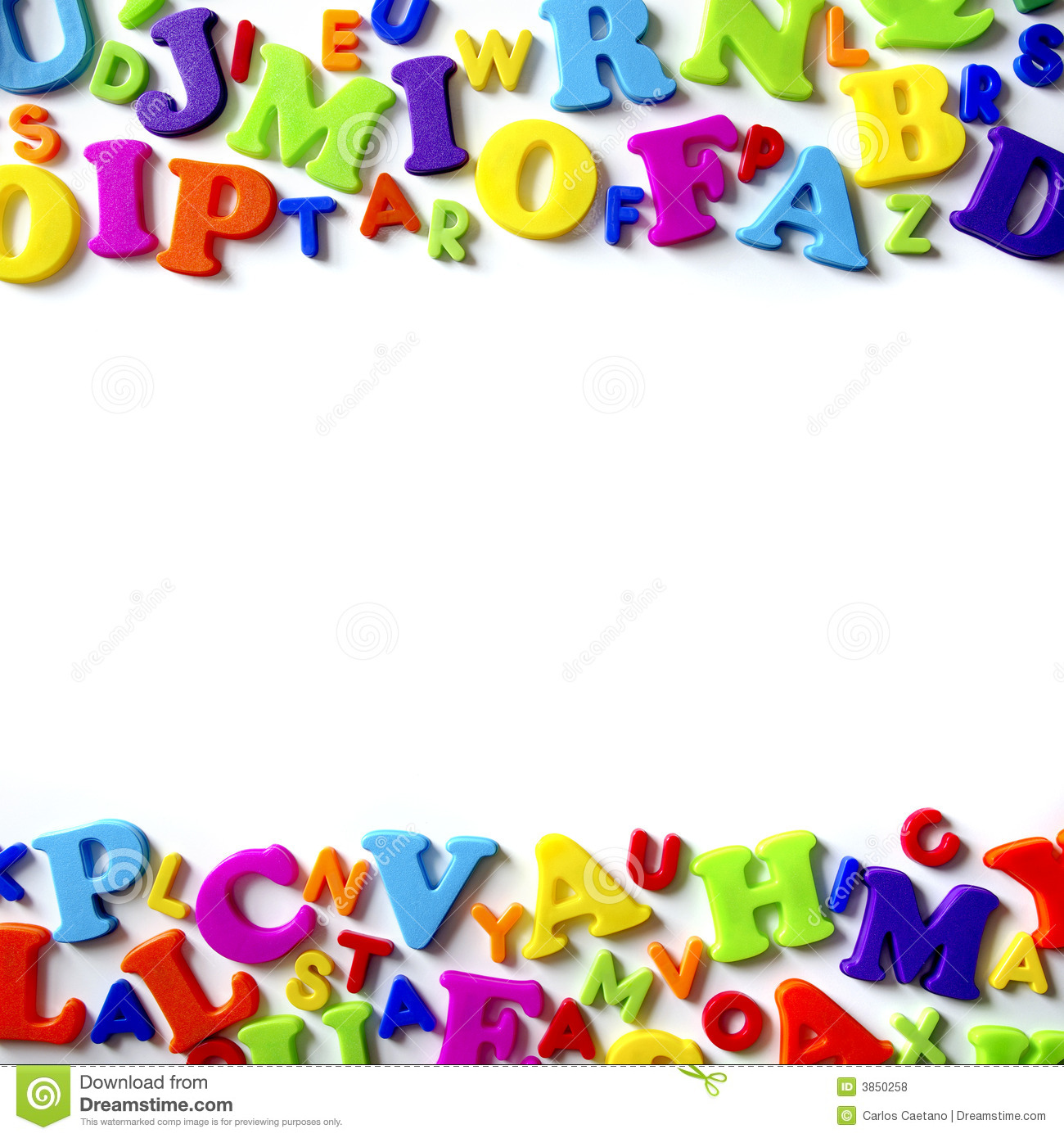 That’s all for today!
Well done everyone, you children have checked all of your work!
See if you can find words with ch in books or around you!

Great job!
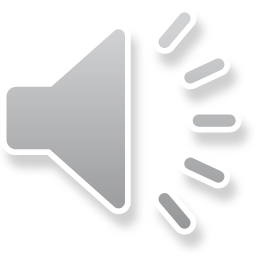